Fundamentals of Lifespan Development
September 10, 2014 – Genetic and Environmental Foundations
Video
Epigenetics and the influence of our genes: Courtney Griffins
Genetic Code – Key Terms
Phenotype – Direct observable characteristics
Genotype – Blend of genetic information that influences all our unique characteristics
Chromosomes – Store and transmit genetic information
Deoxyribonucleic Acid (DNA) - A nucleic acid that carries the genetic information in the cell and is capable of self-replication and synthesis of RNA. DNA consists of two long chains of nucleotides twisted into a double helix and joined by hydrogen bonds between the complementary bases adenine and thymine or cytosine and guanine. The sequence of nucleotides determines individual hereditary characteristics.
Gene – Segment of DNA along the length of the chromosome
Autosomes – Chromosomes that are not sex chromosomes
Genetic Code
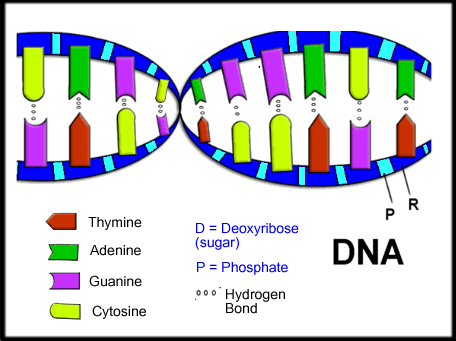 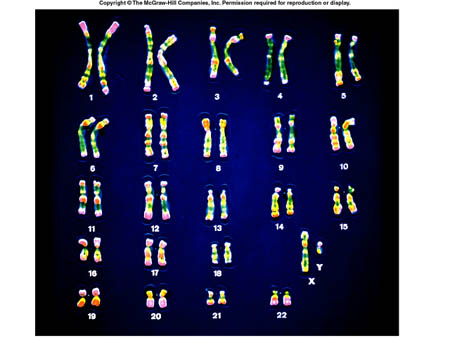 Mitosis vs Meiosis
Mitosis
meiosis
Key Terms in Cell Creation
Gametes – Sperm and ovum
Zygote – The resulting cell after the sperm and ovum unite at conception
Fraternal (Dizygotic) Twins – Twins resulting from the fertilization of two ovum
Identical (Monozygotic) Twins – When a zygote forms two clusters of cells develop into two individuals with identical DNA
Patterns of Inheritance
Pedigree Chart
Pedigree Chart
Pedigree Chart X-Linked
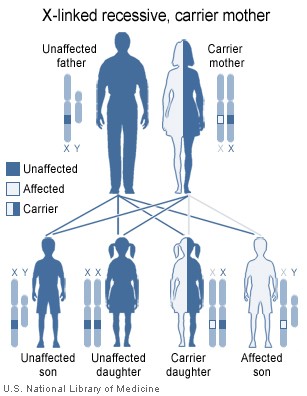 Key Terms Patterns of Genetic Inheritance
Allele – The form of gene that occurs in pairs at the same place on the chromosome, one inherited by the mother and one from the father. 
Homozygous – Displays inherited trait because the alleles from both parents are alike
Heterozygous – The relationship between dominant and recessive relationships determine the phenotype
Incomplete Dominance – A pattern of inheritance in which both alleles are expressed in the phenotype, resulting in a combined trait, or one that is intermediate between the two
Genomic Imprinting – Alleles are imprinted, or chemically marked, so that one pair member (either mother’s or the father’s) is activated, regardless of its makeup
Polygenetic inheritance – Many genes influence the characteristic in question
Mutation – A sudden permanent change to a segment of DNA
Germline mutation – Takes place in the cells that give rise to gametes
Somatic mutation – Takes place in cells over the course of one’s lifetime
Chromosomal Abnormalities
Down syndrome 
Translocation – Mainly occurs during meiosis due to improper separation of the 21st chromosome 
Mosaic pattern –  Occurs during mitosis 

Different forms of sex chromosome expression
Turner Syndrome – X0
Triple-X Syndrome – XXX
Klinefelter Syndrome – XXY
XYY Syndrome – XYY
Genetic Counseling and Parental Diagnosis
A communication process designed to help couples assess their chances of giving birth to a baby with a hereditary disorder and chose the best course of action in view of risks and family goals


What are some of the pros and cons of genetic engineering? 


Other options = adoption
Understanding the Relationship Between Heredity and Environment
Nature and nurture work together in human development
They affect each other in a bidirectional fashon

How much does heritability contribute to specific factors?
 Some claim as high as .8 correlations (intelligence) or .4 - .5 (personality) 
These studies have limitations and/or can be misapplied
Gene-Environment Interaction – Because of their genetic make up, people differ in the way they respond to their environments 
Gene-Environment Correlation – Active vs Passive 
Epigenesis – Development resulting from ongoing, bidirectional exchanges between heredity and all levels of the environment
Environmental Contexts for Development
Direct influences
Indirect Influence
Third Party
Co-parenting style
Chronosystem – Ever-changing
Factors that Affect Development
Socioeconomic status
Poverty
Affluence
Community Ties
Social Programs
Public Policy
Cultural Values and Practices
Discussion - Analysis
How does the Ecological Systems theory apply to our own development?